Introduction to Machine Learning
Vladimir Jojic
March 1st 2017
Machine Learning Applications all around you
Product recommendation

Speech recognition

(News) Feed selection

Traffic prediction
Self-driving cars

Home automation

Automated stock trading

Design of new drugs
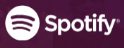 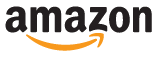 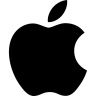 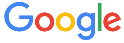 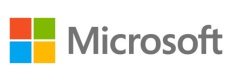 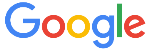 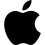 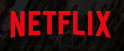 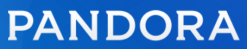 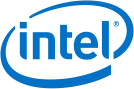 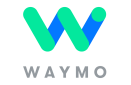 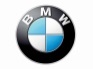 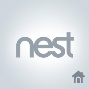 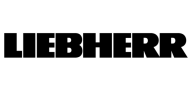 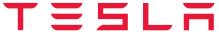 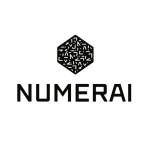 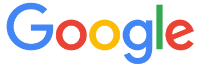 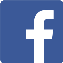 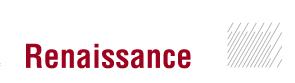 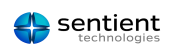 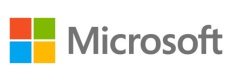 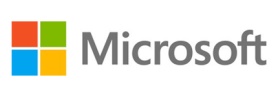 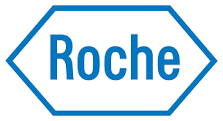 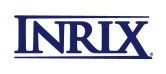 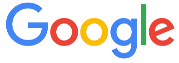 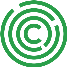 Two ways of designing/implementing an algorithm
Given a specification and a few examples
Given a set of correct input-output pairs
Specification: 
Function reverse should given  an input array a return array b such that :
   b[length(a)-i] = a[i]
for i=0,..,length(a)

Illustrative examples:
reverse([1,2,3]) -> [3,2,1]
reverse([1]) -> [1]
reverse([]) -> []
Data:
([1,2,3],[3,2,1])
([10,4,5,23],[23,5,4,10])
([2],[2])
([100,211,1,1],[1,1,211,100])
.
.
.
.
Specification defines the task formally.
Data gives examples of a successfully accomplished task.
Traditional Programming Approach
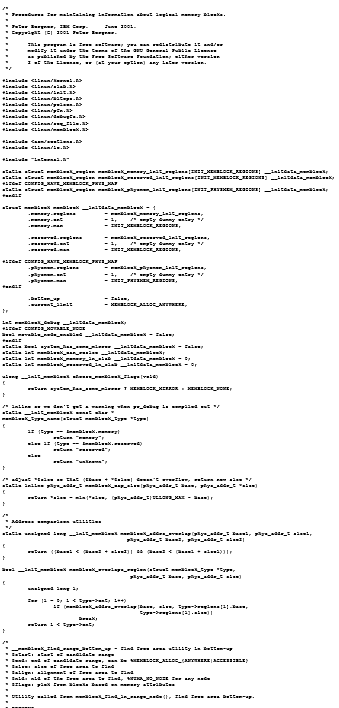 Code
Specification
Implementation
Machine Learning Approach
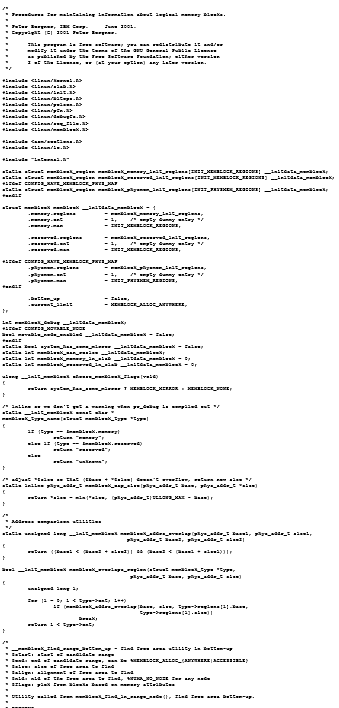 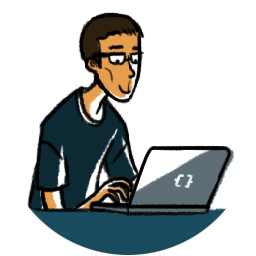 Code
Machine 
Learning
Method
Implementation
Data
Machine learning uses examples, DATA, to learn how to accomplish a TASK.
Machine Learning – a toy example
Sample 1
Sample 2
Sample 3
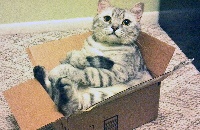 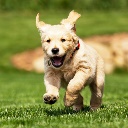 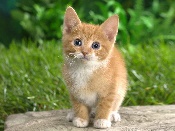 output
input
input
output
input
output
A machine learning concept: Features
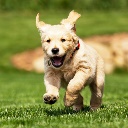 Input, such as          , needs to be distilled into quantities that can be used for prediction – features.
One type of image features: fraction of patches with a particular dominant color
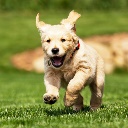 Green fraction: 		20/30
Light brown fraction:  	9/30
Dark brown fraction:  	1/30
Light gray fraction:     	0/30

Patches with triangular objects: 3/30
Patches with circular objects:	     4/30
Feature mapping
Raw image
Feature vector
Feature mapping of the dataset
Input
Features
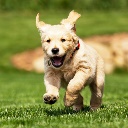 Sample 1
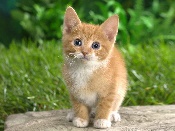 Sample 2
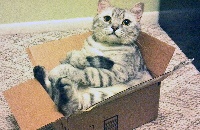 Sample 3
.
.
.
.
.
.
Feature space
Feature vectors can be fairly long: 10^3 – 10^6
Each sample is a point in a high-dimensional space. But, we can’t visualize that space easily.
Hence, we try to think in lower dimensional space.
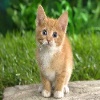 Feature 2
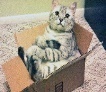 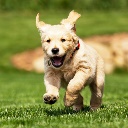 Feature 1
A simple machine learning algorithm
As a warm-up we will think of a very simple algorithm.

Intuition: Similar inputs produce similar outputs.
New input
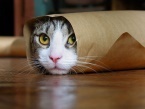 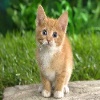 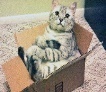 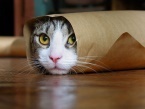 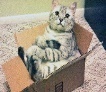 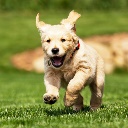 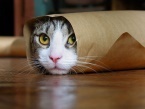 is closest to          .


Since           is a cat,               is a cat as well.
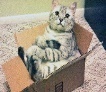 Machine Learning – a toy example
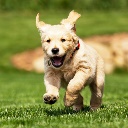 Prediction
Data
=
=
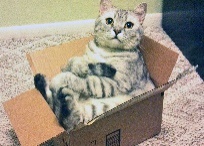 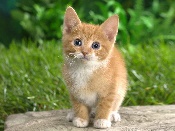 Designing exams
Suppose you taught a course. You are selecting question for the final exam

Q: Would you use 
the same questions you gave students as homework assignments, or
the same questions you use every year, or
questions that students have never seen in class?
Argue why!
Overfitting
In machine learning, we typically split the Data into a Training and a Test set.

Training set – homework – is used to train the algorithm.

Test set – exam – is used to evaluate the trained algorithm’s performance on unseen data. 

Overfitting occurs when performance on the training data is much better than performance on the test data.
Neural Networks
Neural Networks draw on biological inspiration to achieve astonishing results in machine learning and artificial intelligence.
1
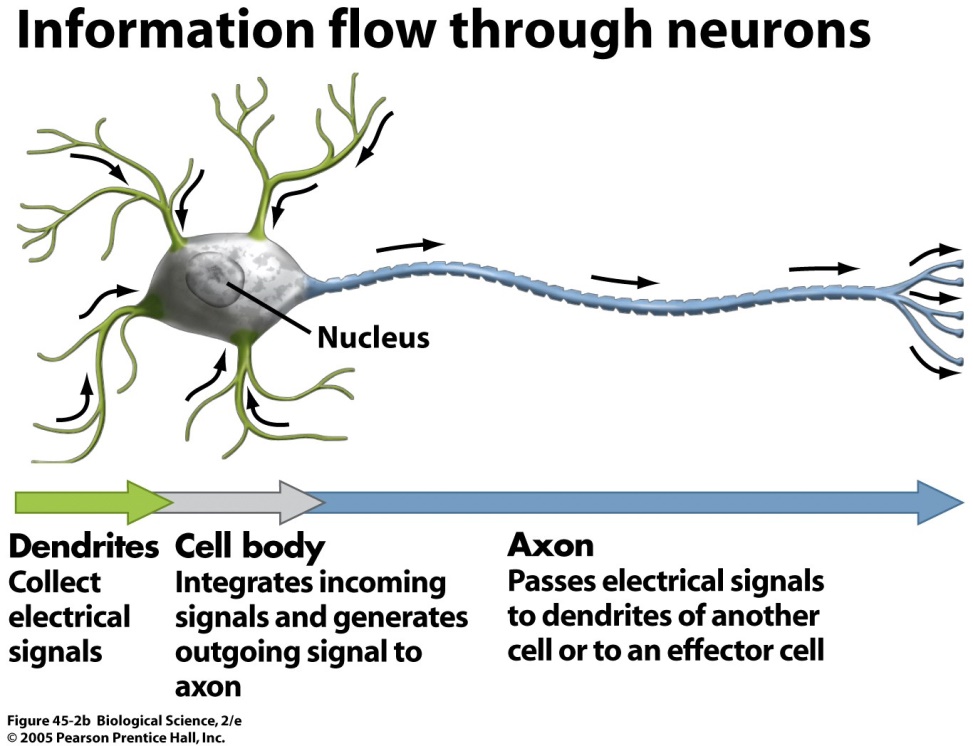 2
-0.5
x1
Artificial neuron
x2
x3
A neural unit example
1
2
-0.5
x1
x2
x3
Illustration
0
1.5
z = 0*1 + 0*2 – 1*0.5 = -0.5 <0
z<0  so the neuron outputs 0
z = 0*1 + 1*2 – 1*0.5 = 1.5 > 0
z<0  so the neuron outputs 1.5
1
1
2
2
-0.5
-0.5
Values associated with the edges tell us how important is the connection.
Adjusting these values to make the most accurate prediction is called Learning.
0
0
0
1
1
1
Deep Learning
Recent advances in neural network training have enabled training of deep networks 





Deep networks have many intermediate layers
between input and output.
Input Layer
Output Layer
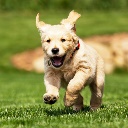 1
…
…
…
…
…
…
…
…
…
…
…
…
…
…
…
…
Deep Networks can write novels after being trained on Shakespeare’s works
At the beginning of training:
tyntd-iafhatawiaoihrdemot lytdws e ,tfti, astai f ogoh eoase rrranbyne 'nhthnee e plia tklrgd t o idoe ns,smtt h ne etie h,hregtrs nigtike,aoaenns lng

After training for a few hours:
"Why do what that day," replied Natasha, and wishing to himself the fact the princess, Princess Mary was easier, fed in had oftened him. Pierre aking his soul came to the packs and drove up his father-in-law women.
How is it done
Learn how to predict the next character given the 
previous characters:
(“To be, or not to b”, “e”)
(“That is the questi”, “o”)
…
…
…
…
…
…
…
…
…
…
…
…
…
…
…
…
“e”
“To be, or not to b”
Deep Networks can learn to write Operating Systems code
/*
 * If this error is set, we will need anything right after that BSD.
 */
static void action_new_function(struct s_stat_info *wb)
{
  unsigned long flags;
  int lel_idx_bit = e->edd, *sys & ~((unsigned long) *FIRST_COMPAT);
  buf[0] = 0xFFFFFFFF & (bit << 4);
  min(inc, slist->bytes);
  printk(KERN_WARNING "Memory allocated %02x/%02x, "
    "original MLL instead\n"),
    min(min(multi_run - s->len, max) * num_data_in),
    frame_pos, sz + first_seg);
  div_u64_w(val, inb_p);
  spin_unlock(&disk->queue_lock);
  mutex_unlock(&s->sock->mutex);
  mutex_unlock(&func->mutex);
  return disassemble(info->pending_bh);
}

static void num_serial_settings(struct tty_struct *tty)
{
  if (tty == tty)
    disable_single_st_p(dev);
  pci_disable_spool(port);
  return 0;
}
Deep Networks can learn to play Go (AlphaGo)
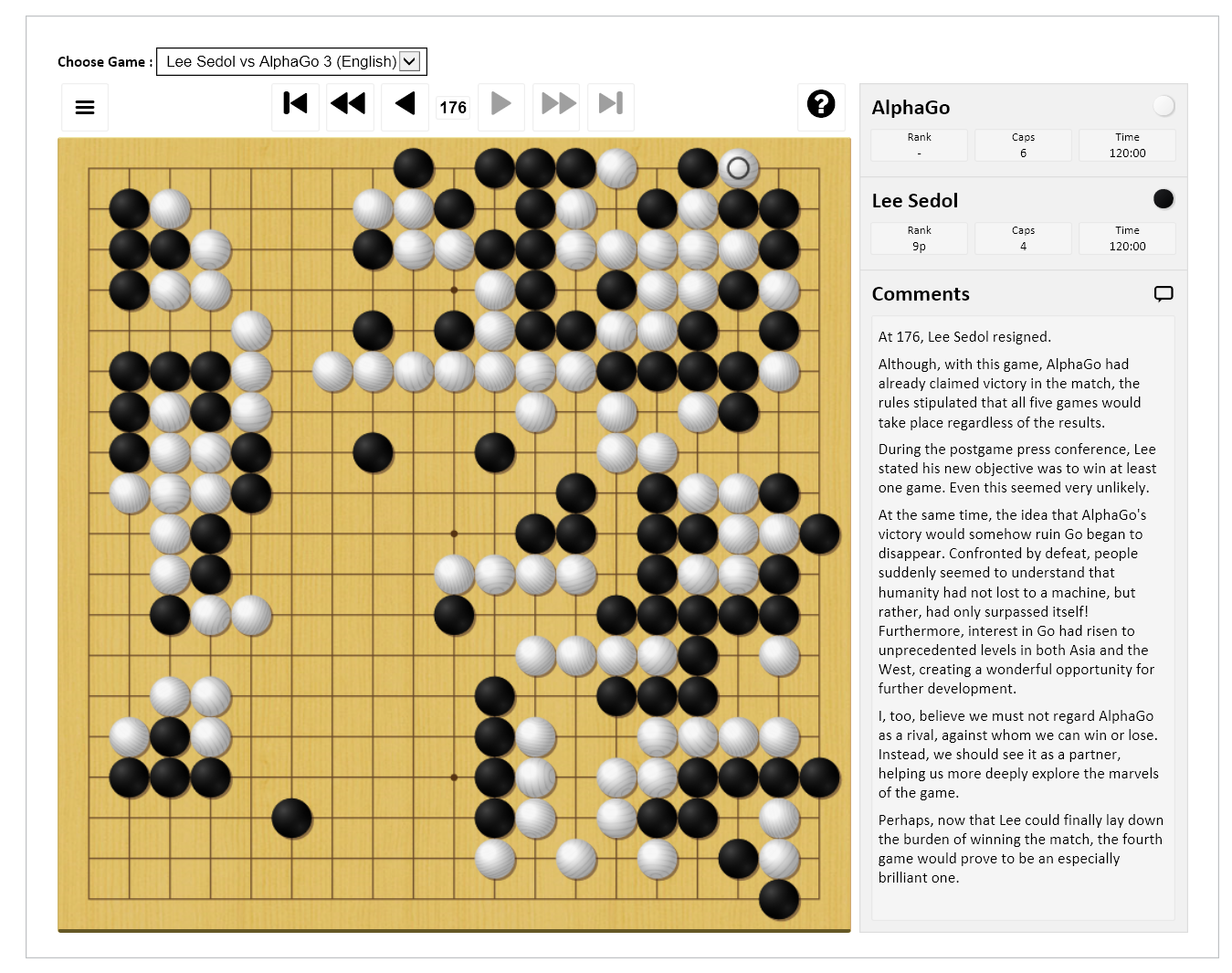 How does it work?
Network plays against itself, by choosing moves based on preferences. 
Input is the board state, output next move
Output:
Input:
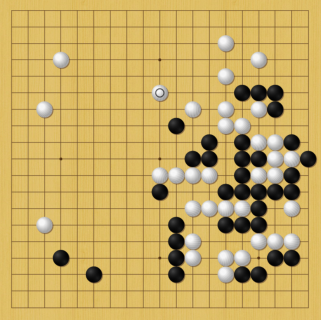 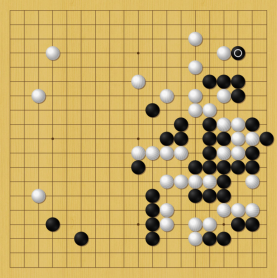 …
…
…
…
…
…
…
…
…
…
…
…
…
…
…
…
How does it work?
After a game is done: 
Moves made by the winner become slightly more preferred.
Moves made by the loser become slightly less preferred.

Over many games good moves become preferred.

Preferences are called a policy, and the procedure of training in such a manner reinforcement learning.
Deep Networks are learning how to play Starcraft II (DeepMind)
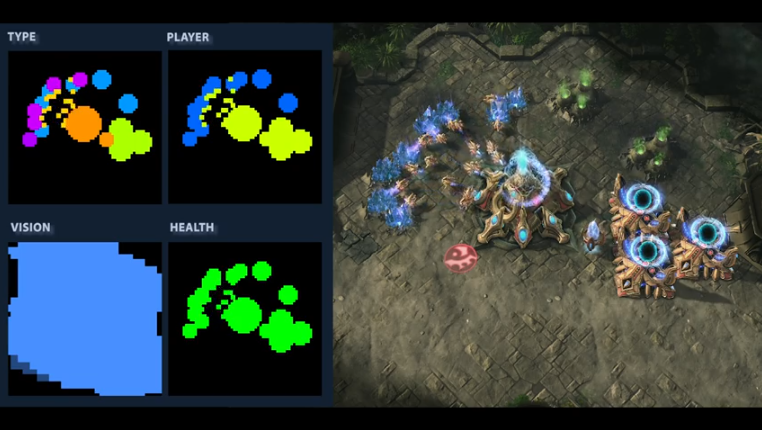 How to get started?
How to continue?
Machine Learning requires 
Computer science
Mathematics: multivariate calculus, probability and statistics, and linear algebra
Curiosity and tenacity
A group exercise– dreaming up new machine learning applications
In groups of 3-4 come up with one or two ideas for machine learning applications
1) What is the Task? 
	For example: predicting what you want for breakfast  tomorrow 
2) What is the Data you would use? Think input-output pairs.
	Example: (Ingredients, ratings) Inputs are ingredients, outputs are ratings.
 3) How would solving this task change your life and life of others?
	Example: Menu design for restaurants with known customers.  Personalized meal service. Balancing cost, nutrition, and diversity.
	
We will take 5-10 minutes and then talk about the ideas you came up with.